Классный час
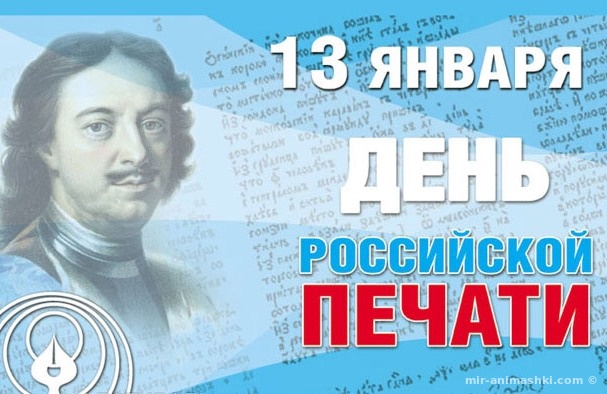 Подготовила:
классный руководитель 5-6 классов
Зенова А.В.
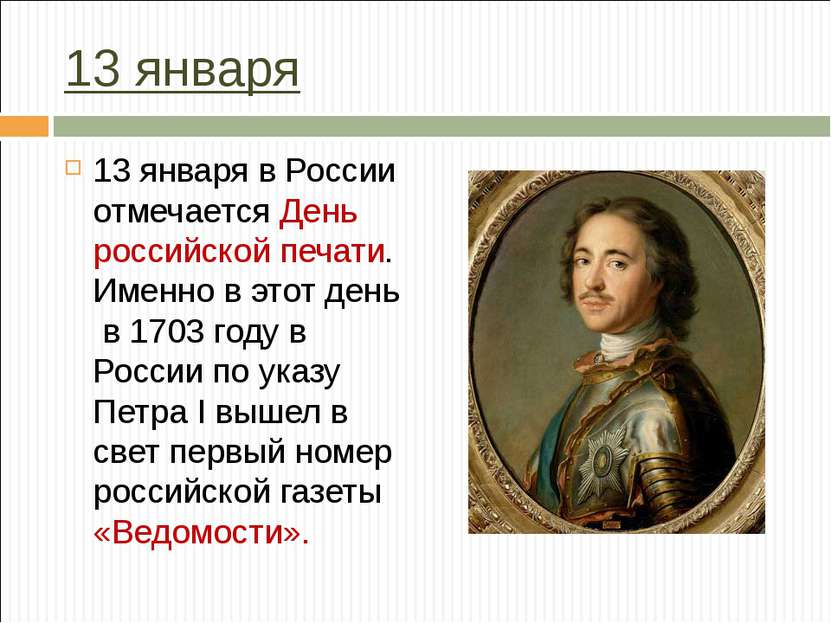 Первый номер газеты носил название «Ведомости о военных и иных делах, достойных знания и памяти, случившихся в Московском Государстве и во иных окрестных странах»
Её издавали в Москве
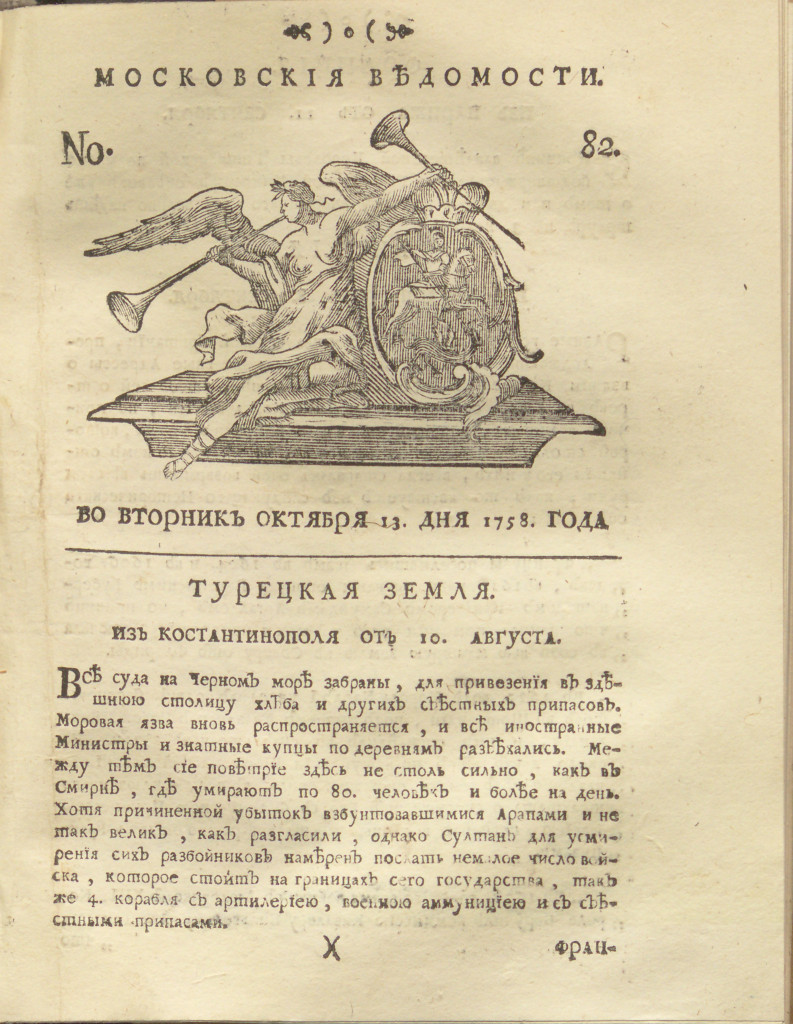 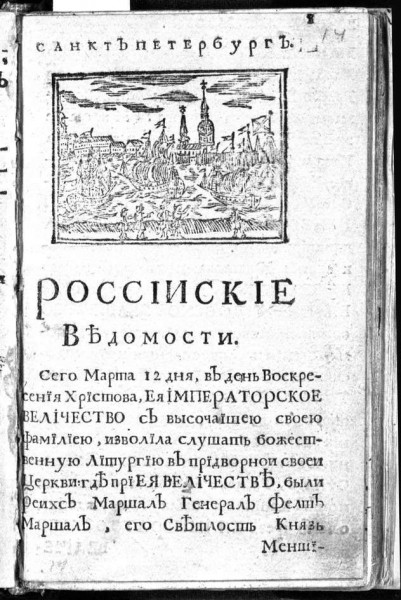 И в «северной» 
столице –
 Санкт-Петербурге
Названия
«Российские ведомости»
«Ведомости»
«Московские ведомости»
С 1 января 1870 года «высочайшим повелением» было позволено «устроить в виде опыта прием в почтовых учреждениях подписки на периодические издания — как русские, так и иностранные».
Уже в 1914 году зарегистрировали больше 3 тысяч 
периодических изданий
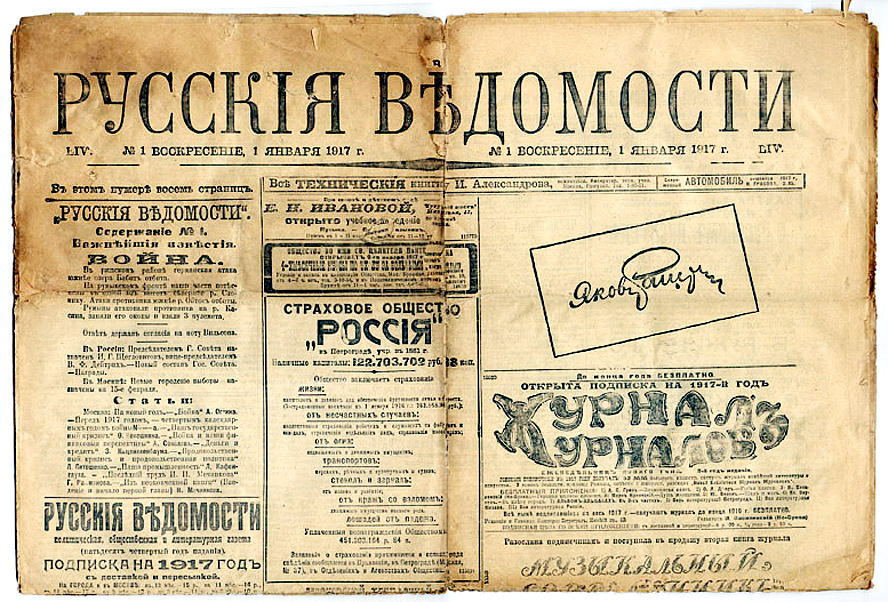 После 1917 года День российской печати был перенесен на 5 мая — день, когда вышла в свет главная советская газета «Правда» — и переименован в День советской печати.
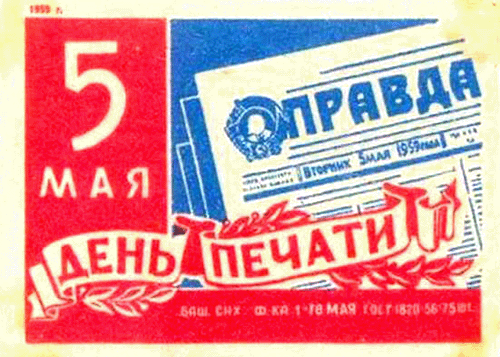 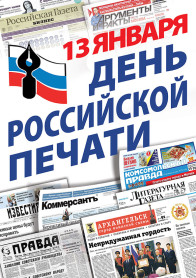 после распада СССР в 1991 году специальным Постановлением Президиума ВС Российской Федерации праздник переименовали с «Дня советской печати» на «День российской печати» и перенесли на 13 января
Так же в 1830 году именно 13 января выходит в свет «Литературная газета».
«Литературная газета» — это старейшее Российское периодическое издание. Она была организована кружком литераторов при активном участии П.А. Вяземского и А.С. Пушкина. Издавалась в Петербурге. Выходила один раз в пять дней.
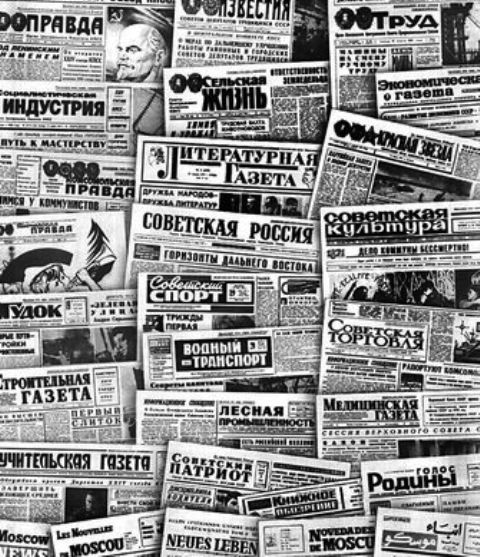 СПАСИБО ЗА ВНИМАНИЕ!